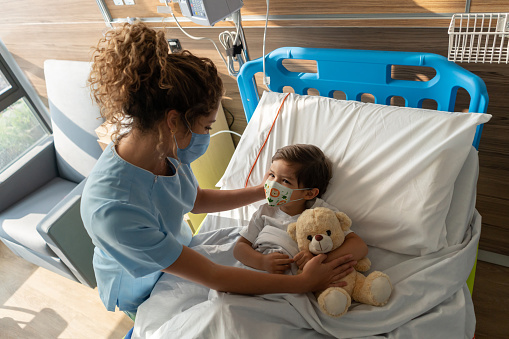 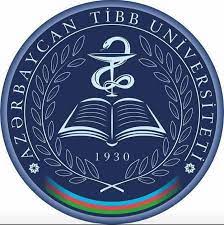 Isolated ACTH Deficiency
İzolə olunmuş AKTH çatışmazlığı

Specialty:     Pediatrics 
Asisstant:     NARMİNA ABASLI
Head of Research: ILSUR NOVRUZOV
Azerbaijan Medical University Therapeutical Educational Clinic 
Department of Pediatric Allergology Pulmonology Endocrinology
                                                                                                                                              Baku 2022
Case History
8 month old boy was referred to the pediatric service with the following complaints:
Hypotonia
Weakness
Eye gazing
Seizures
Incident of shaking 40-50 times a day
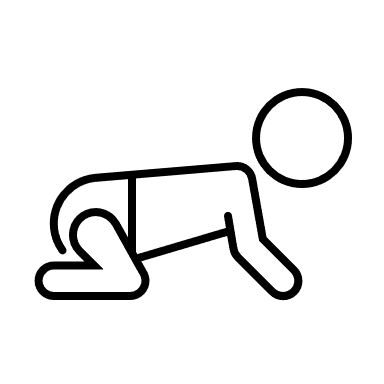 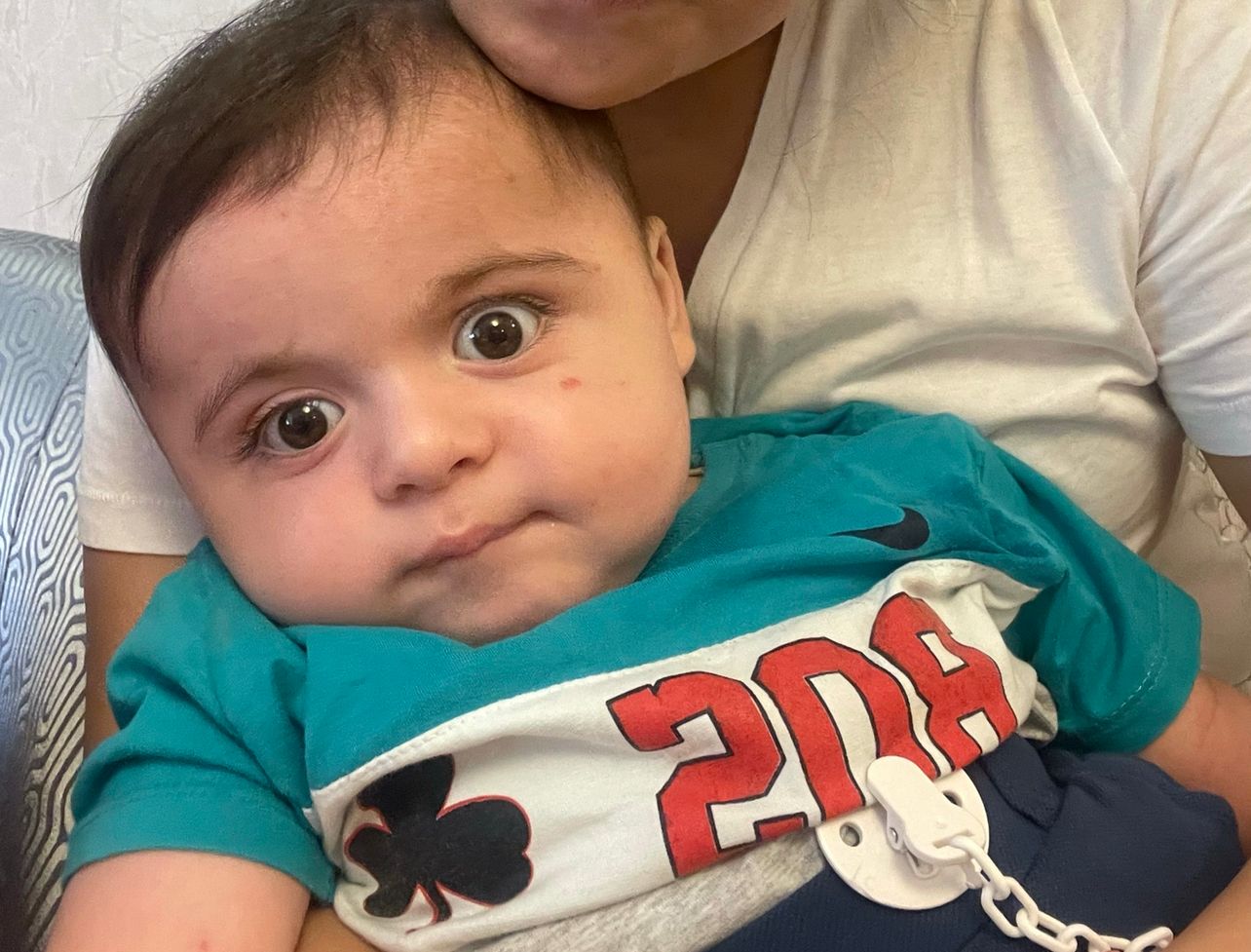 2
Previous History
Only Child
Consanguineous Parents 
From first birth, second pregnancy (first pregnancy: miscarriage in the second month of pregnancy due to CMV)
Born at 41 weeks ( maternal history: BP:220/160)
Cesarean delivery
Weight 3,500 gr
Height 51 cm
History of Present Illness
3rd month
1st day
Vomiting 
Jaundice
Hospitalization due to:   Jaundice                                       
Phototherapy was effective (5 days)
Admission to hospital: respiratory tract infection
(7 day)
TSB 9,17mg/dL  (0,4-1,2)
AST 403 U/L    (9-80)
ALT 128 U/L    (10-90) 
Cholestasis
6th month
3-6 month
Admission to IUC:with bilateral pneumonia 
Short-term seizures (Phenobarbital)
Disappearing developmental stage

 TSB 1,1  mg/dL    (0,4-1,2)
  ALT 98 U/L           (10-90
  AST 80 U/L           (9-80)
GGT 108  U/L         (12-64)
Prolonged jaundice 
          Treatment with: Phenobarbital
                        Ursodesoxycholic acid

           TSB 5,08 mg/dL  (0,4-1,2)
                ALT 269 U/L    (10-90)
                AST 327 U/L    (9-80)
               GGT 107 U/L     (12-64)
Until 6 month he was under control of different doctors, and developmental steps appropriated with age
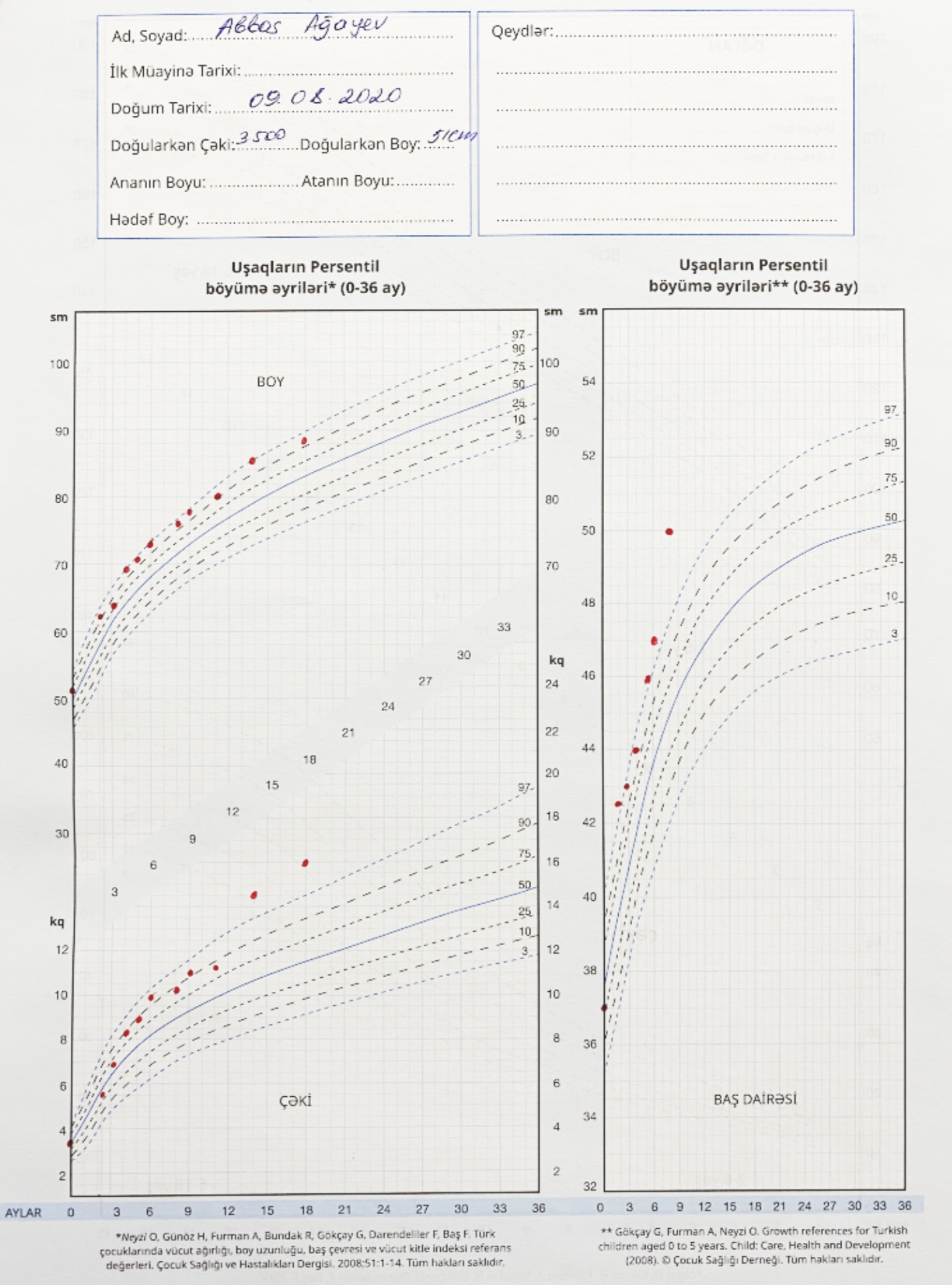 General Examination (8 month)
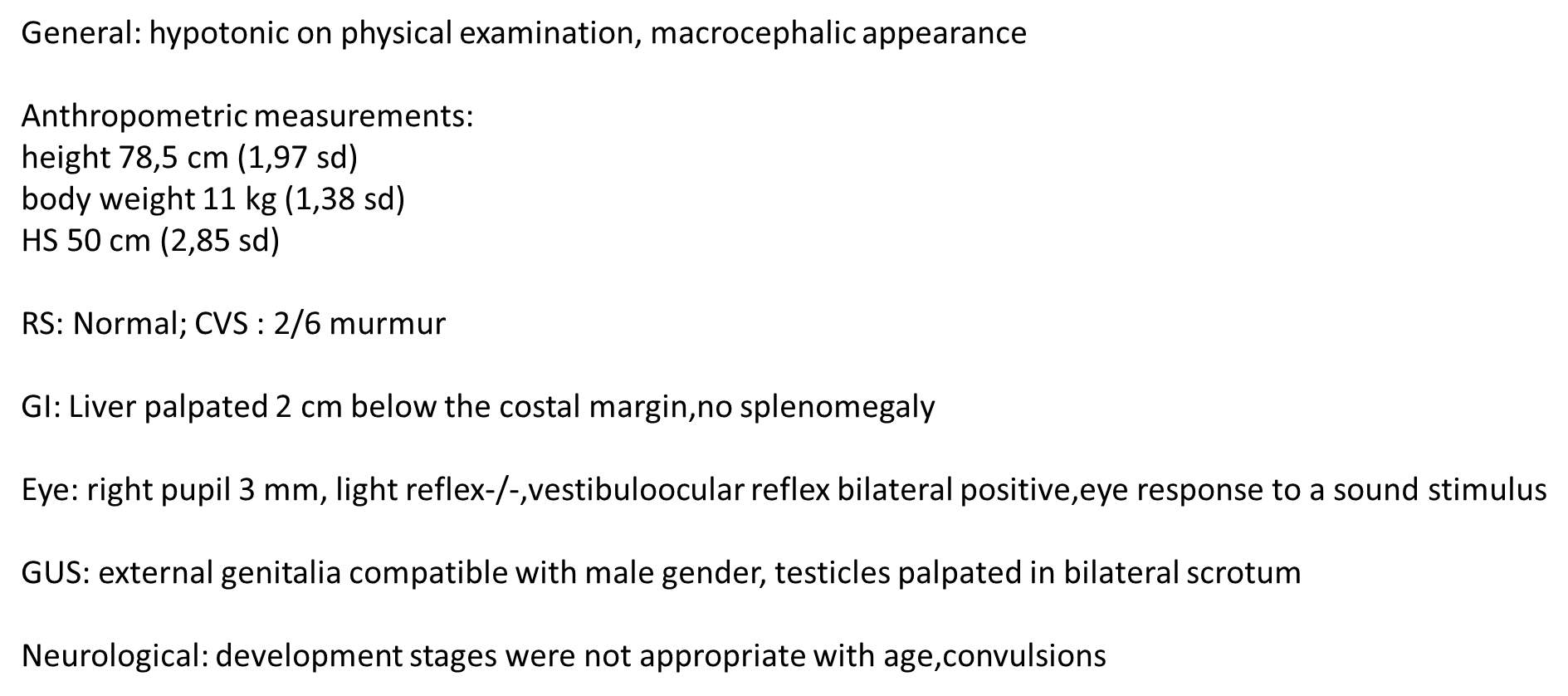 Indications of fast growth
5
Investigations (8 month)
Existing ophthalmologic pathology is congenital and not related to metabolic disease.
No visual Impairment
Optic nerve was normal
Eye examination: no light reflex in the right eye, weak light reactions, parafoveal Torpedo maculopathy, enlarged pupils, fundus right-left optic disc hypoplastic?
Abdominal USM: Fatty liver
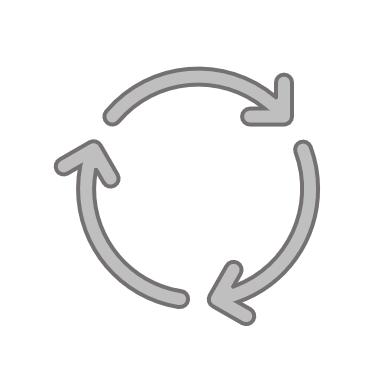 metabolic
neurological
What were our suspects?
He had hypoglycemia once during follow up (22mg/dL)
EEG-basal activity was weak, small seizure patterns were detected
endocrinological
WES was performed
Investigations (9 month)
Laboratory  Results
MRI:  Pituitary imaging was normal
WHAT IS A DIAGNOSIS?
Recurrent Respiratory infections
Cholestasis
Seizures
ACTH  deficiency
Hypoglycemia
Jaundice
[Speaker Notes: Speaker David]
Conclusion
The c.302 G>A variant detected as homozygous in the TBX19 gene causes the Tryptophan amino acid at position 101 to be converted to the STOP codon. According to HGMD database, its defined as disease causing with access code CN191672.Its classified as pathogenic according to ACMG criteria
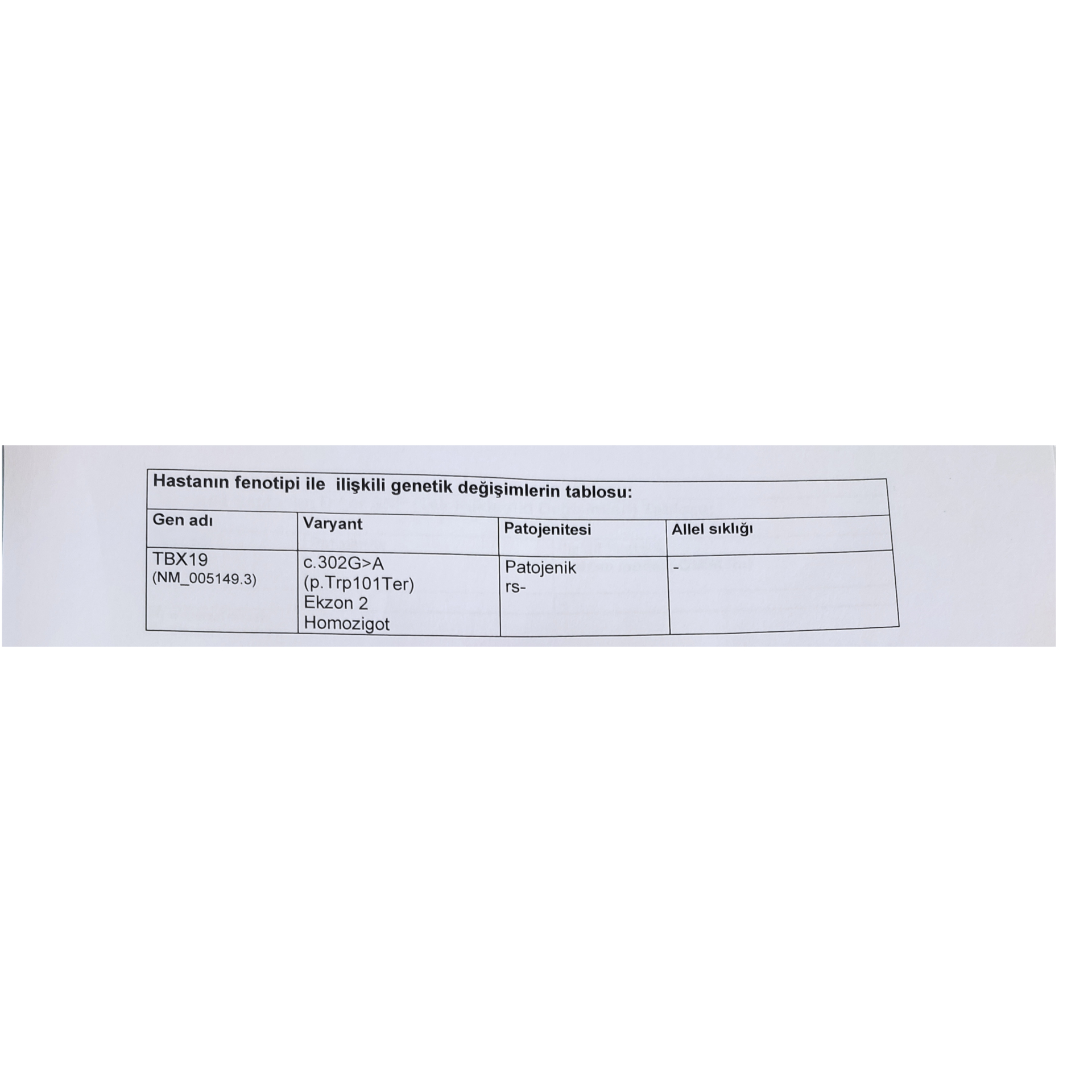 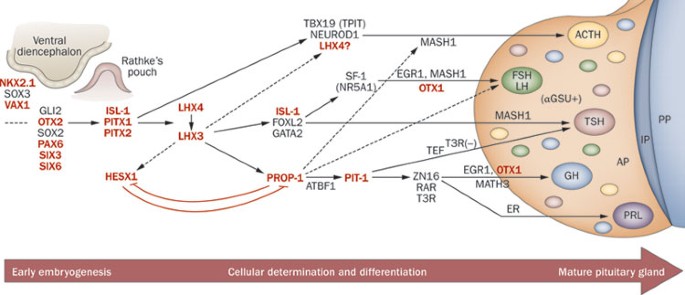 TBX19 is required for transcription processing of the POMC gene,which produces the precursor peptide from which ACTH is derived.
Follow-up
Hydrocortisone treatment was started (15 mg/m2/day) (9 month)
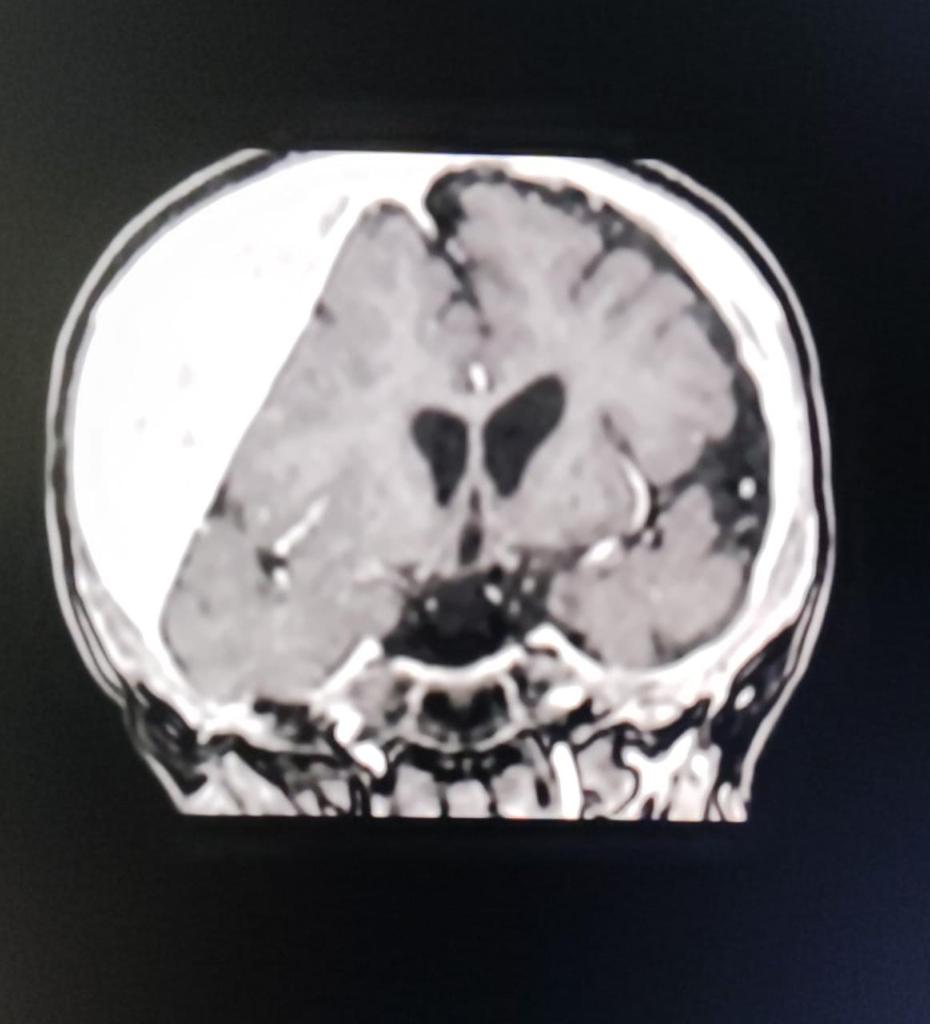 Treatment was effective. His convulsions decreased but not totally passed.(12 month) (12mg/m2/day)
At his last examination: decreased all motor reflexes, seizures increased again (18 month)
Subdural Hematoma:30 mm (at 15 month child fell and hit his head)
Is there any interaction between isolated adrenal insufficiency and child’s neurological status?
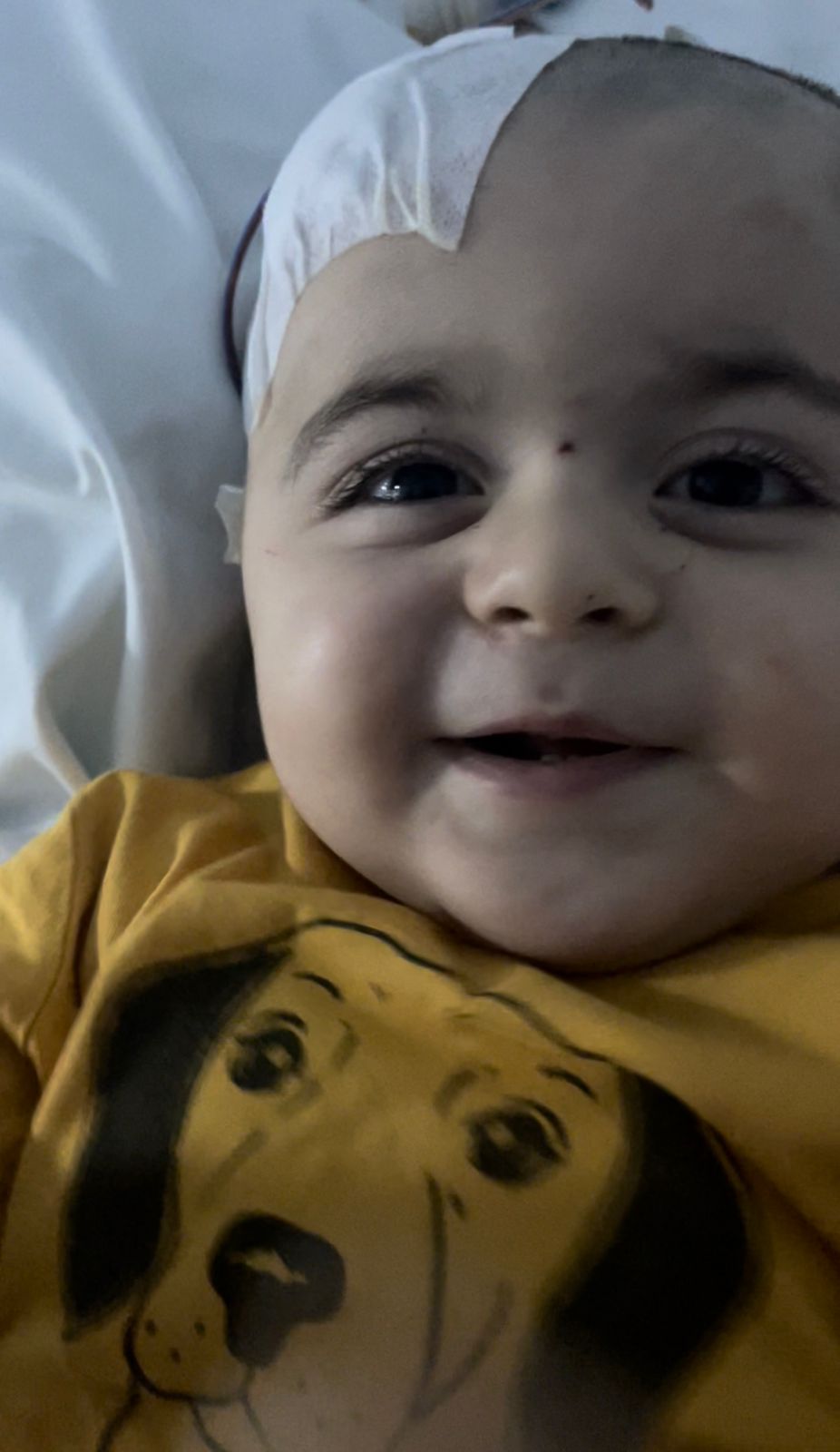 MRI
Subdural Paracentesis + Finlepsin+ HC (12mg/m2/day)
He hadn’t has seizure since surgery
Secondary Adrenal Insufficiency Causes
ACTH suppression
                  Chronic infection
                   Chronic stress
                   GC suppression

2) Congenital Multiple Pituitary Hormon Deficiency: 
   Genetic:  HESX1,OTX2,LHX4, PROP1 ,SOX3  
    Idiopathic
                                                   
3) Isolated ACTH Deficiency:
Genetic (e.g. TBX19 gene mutations)
POMC deficiency
 Prohormone convertase 1 deficiency

4) Acquired multiple pituitary hormone deficiency
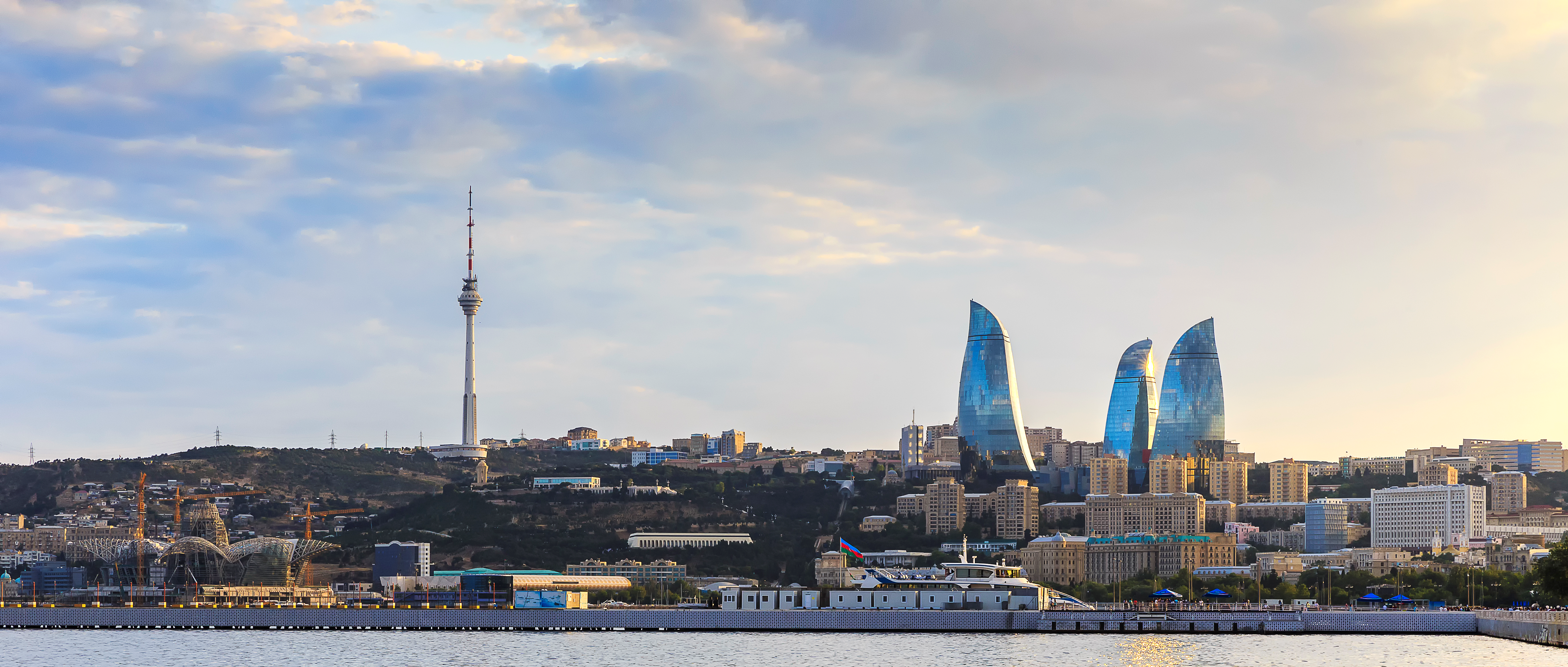 Thank You